Животный мир Южной Америки
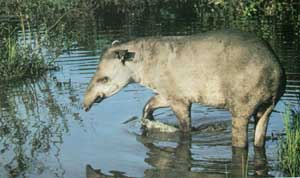 Тапир равнинный
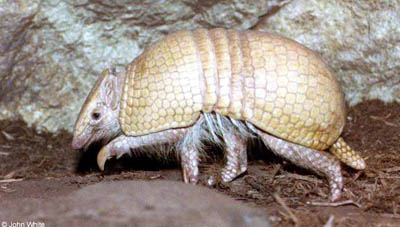 Броненосец белощетинистый
Игрунка карликовая
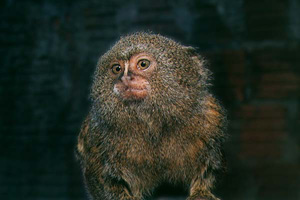 Викунья
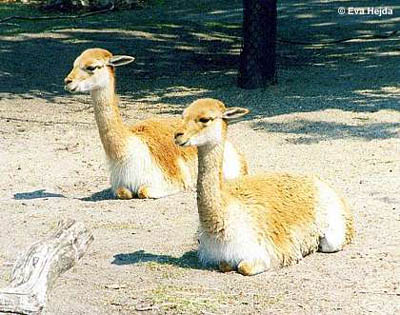 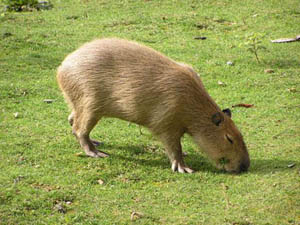 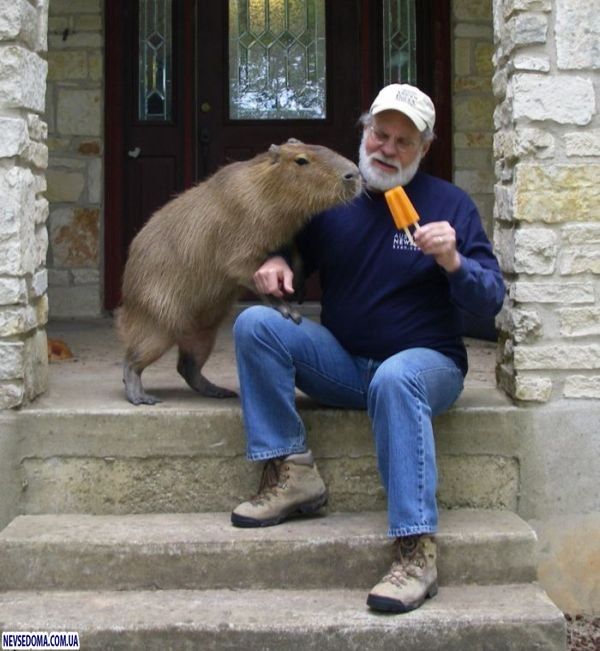 Капибара
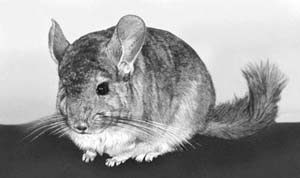 Шиншилла
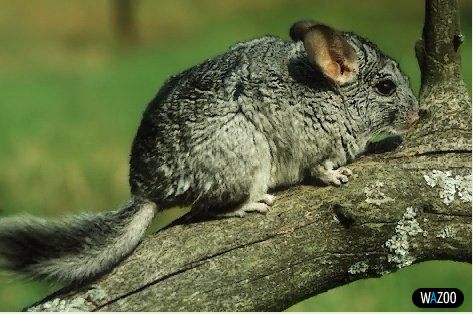 Очковый медведь
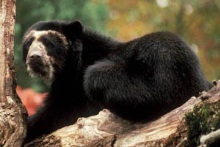 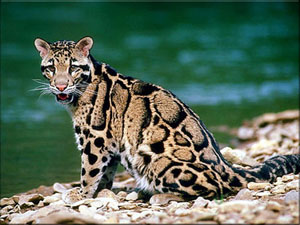 Оцелот
Анаконда
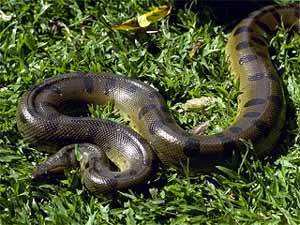 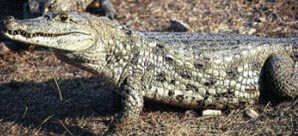 Кайман крокодиловый
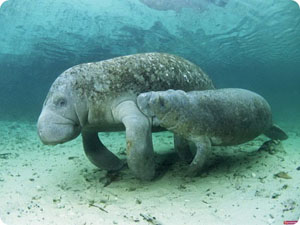 Ламантины
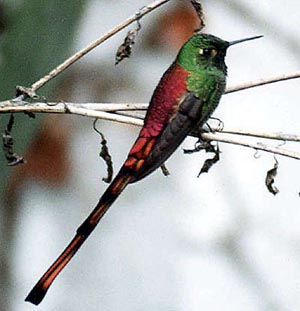 Кондор
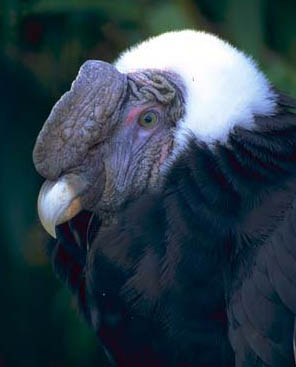 Колибри-Сапфо
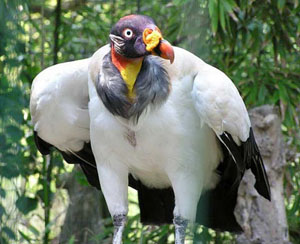 Королевский гриф
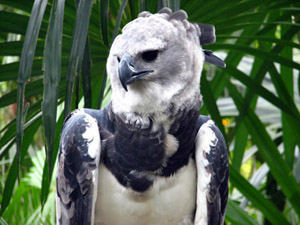 Гарпия
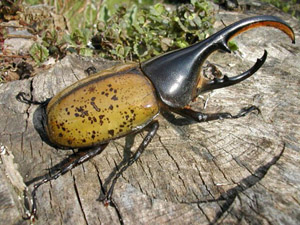 Геркулес
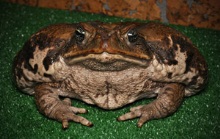 Ага